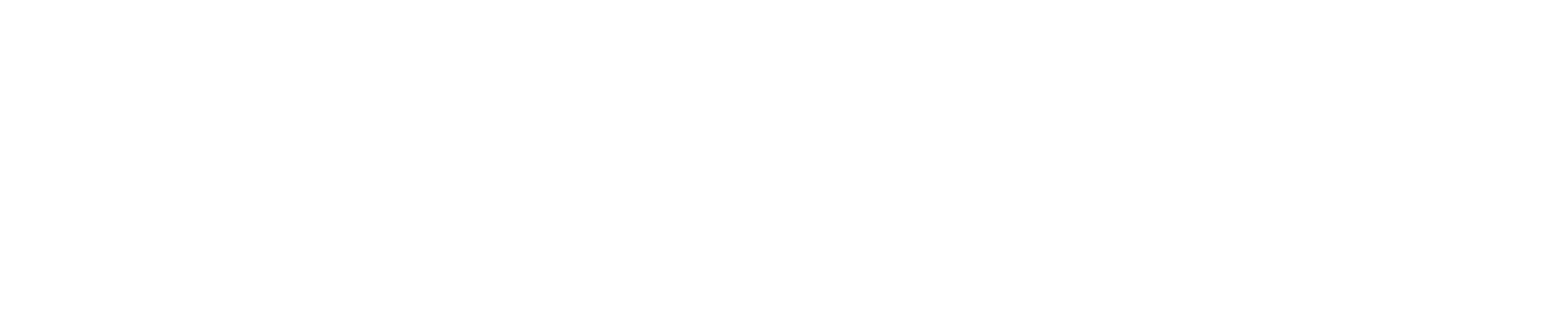 PerFectIT
Final Presentation Review
March 21, 2018
Introducing team members
Andrew Sjogren
Maxwell Gerhardson
Sai Yarram
Nick Raymond
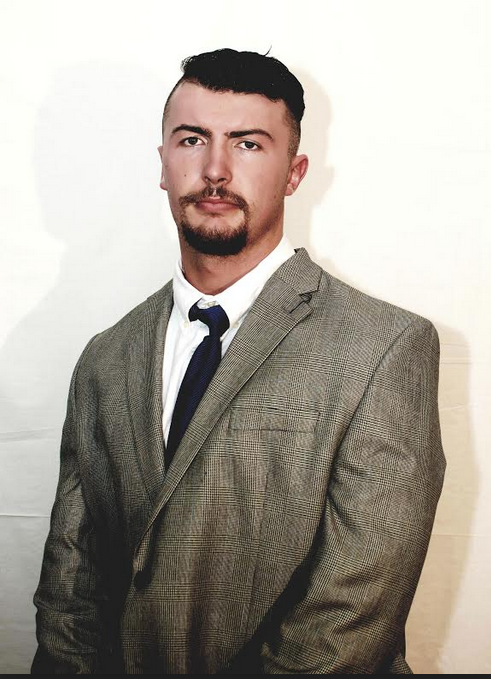 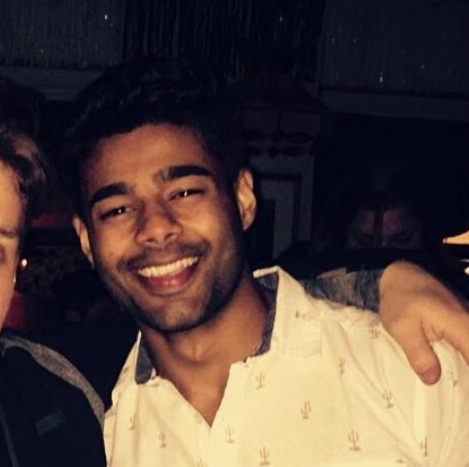 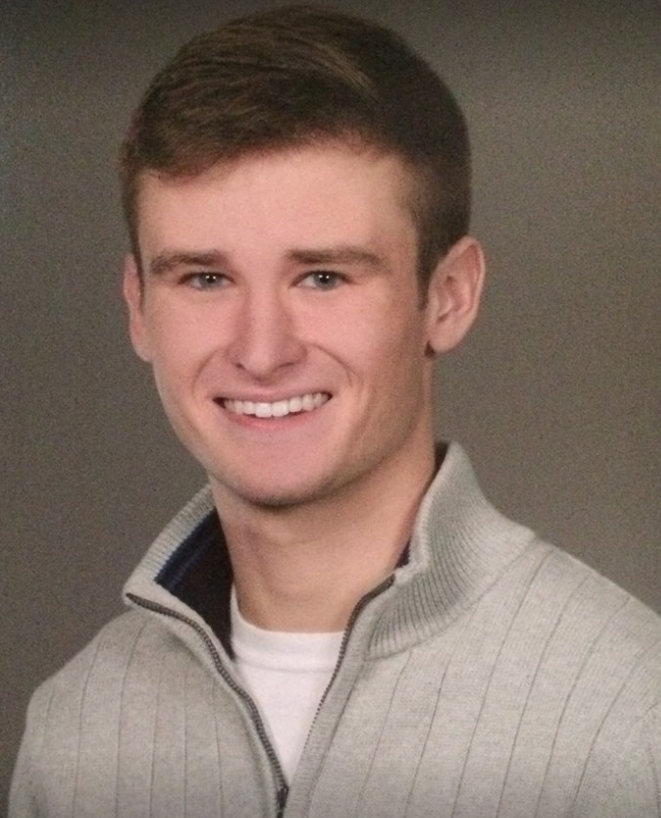 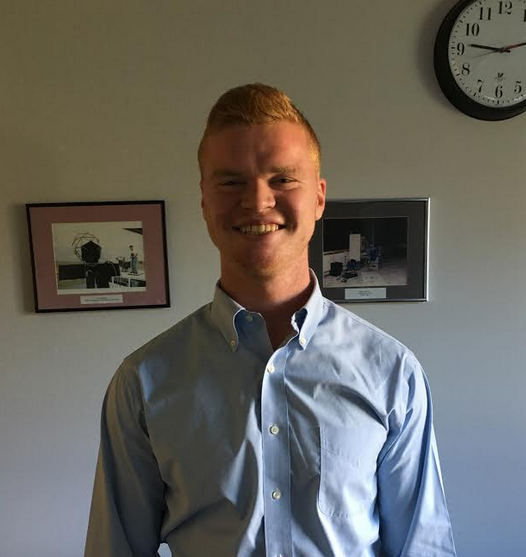 Block Diagram
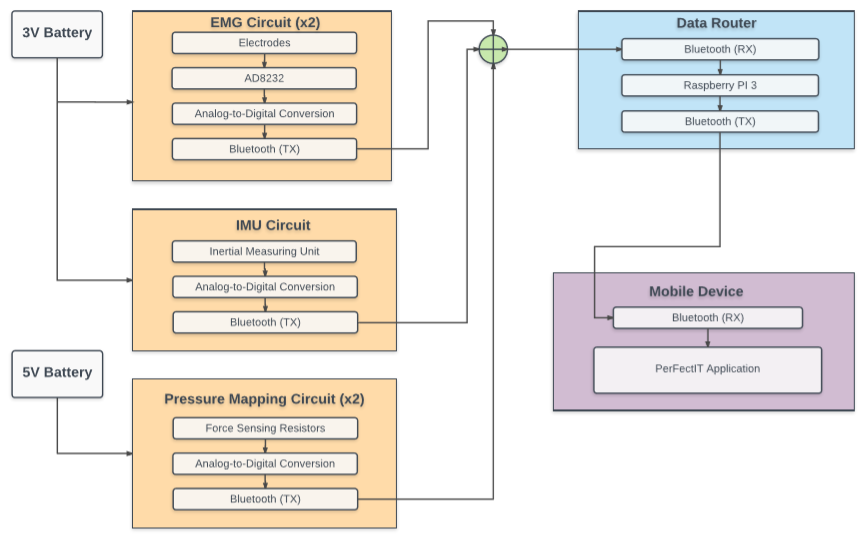 Individual Responsibilities
Hardware Team 
Andrew Sjogren
Decision between FSR and Piezo Sensors
Implementation of chosen sensor into constructed foot insoles
Testing and calibration of foot insoles
PCB schematic design for foot insoles
Data collection
Maxwell Gerhardson
Design and implement AD8232 for EMG sensing into knee brace
PCB design for EMG sensing circuit
Implement 9DOF razor IMU 
Data Collection
Software Team 
Sai Yarram
Server and Backend development and Implementation 
User Authentication, Data Storage/Retrieval Implementation
UI and Algorithm Development  
Nick Raymond
Hardware and Software Integration 
Implementation of Bluetooth 
Weight calibration analysis with FSR
UI and Algorithm Development
Inertial Measuring Unit
Inertial Measuring Unit
SparkFun 9DoF Razor IMU MO
Senses Euler angles:
< time, pitch, roll, yaw >
Communicates data to Raspberry Pi via Bluetooth

Data analytics to be performed on Raspberry Pi
Foot Sensors
Furthest Point of Progress:
	Hooked into breadboard
	Communicating simultaneous data via Bluetooth to Raspberry Pi
	Upon migration to Protoboard, shorting of 3.7 V battery
	Could be due to hand soldering overlaps, although none were observed
Foot Sensor Schematic (PCB Design)
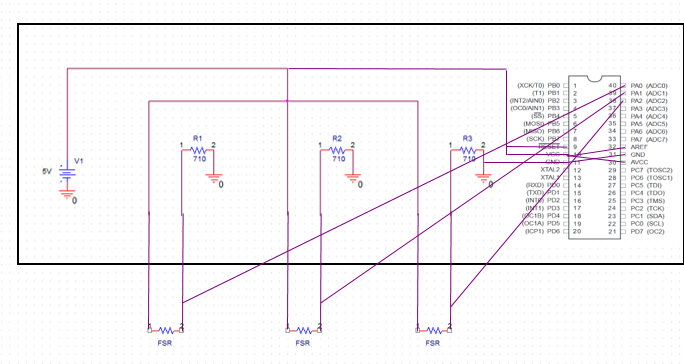 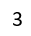 Foot Sensor PCB
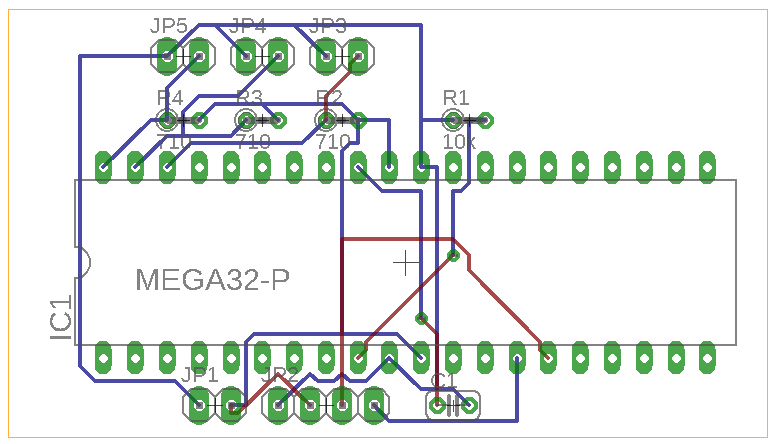 EMG Knee Brace
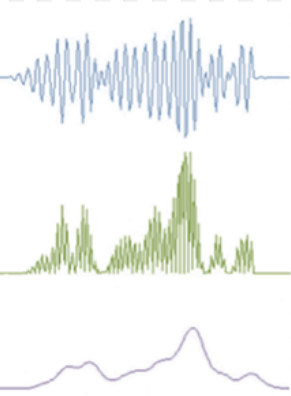 EMG Sensors
Conductive fabric electrodes
Signal detection
Sewn into knee brace
Analog Devices AD8232 
Amplifier (~ 40dB of gain)
Filter (single-pole HPF @ 5Hz)
EMG PCB Design
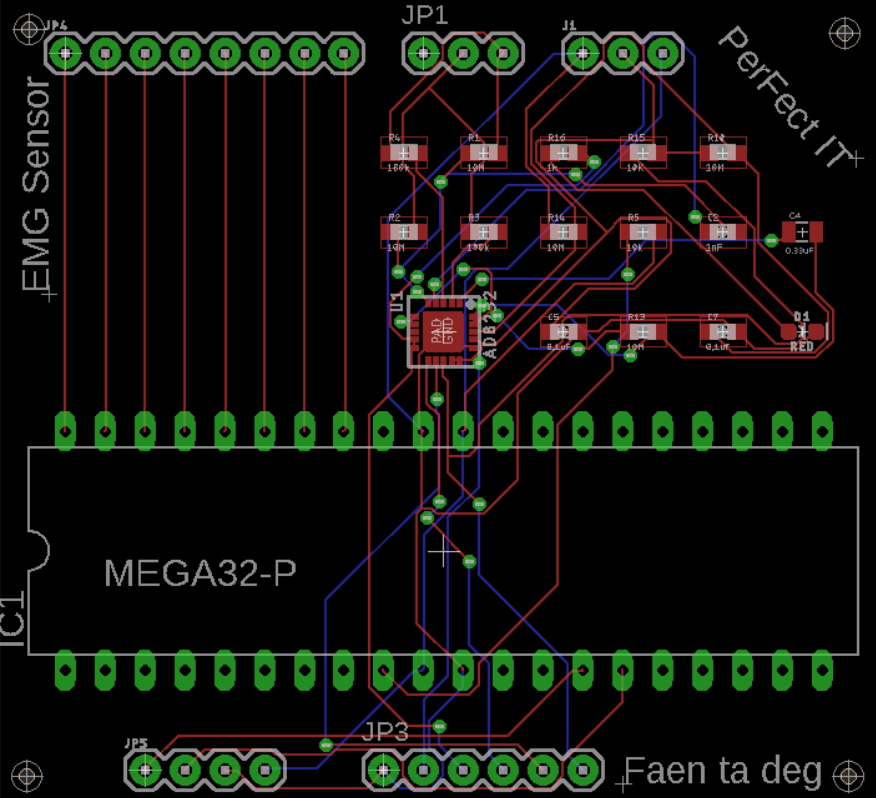 Weight Calibration
-Good Relativity

-Inside of foot takes on more of weight with added load

-Clear weight shift from standing to squatting
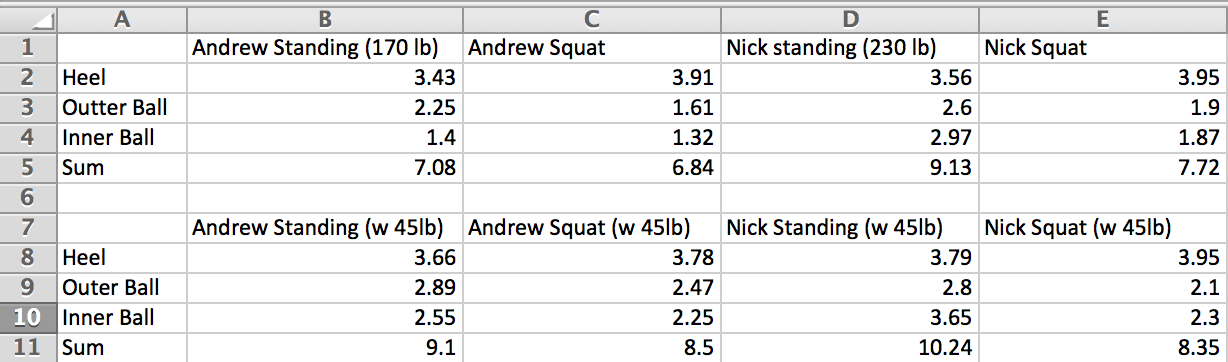 Power Budget
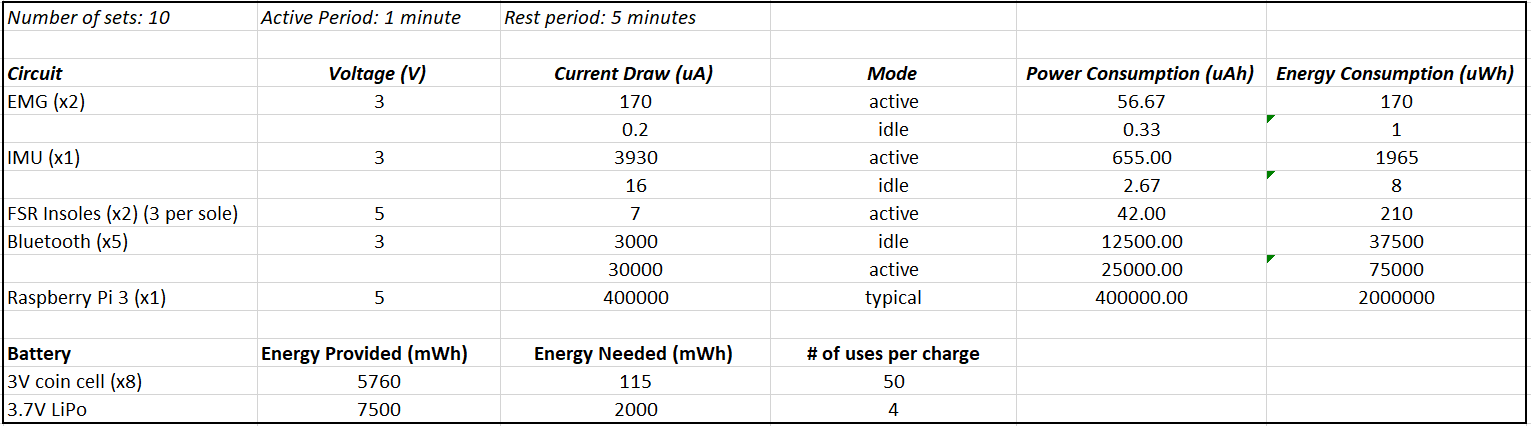 Software Design Specifications
Database Storage Options
SQLite 
AWS
Firebase 
SQLite
Light weight, no network access, relational
AWS
Cloud Service, User Authentication, Cloud Storage
Firebase
Cloud Service, User Authentication, NoSQL, Cloud Storage, Compatible
Block Diagram
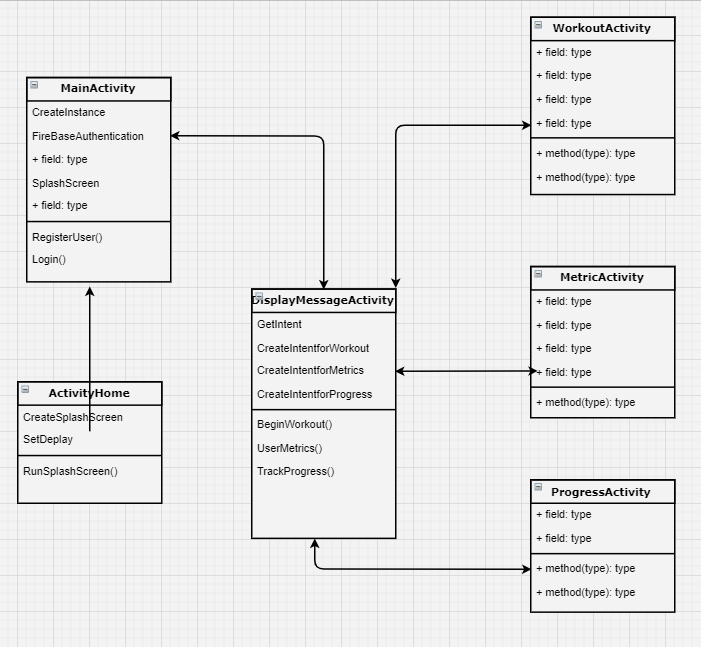 Splash Screen
Main Activity
Display Message Activity 
Branch:
Workout Activity
Metric Activity 
Progress Activity
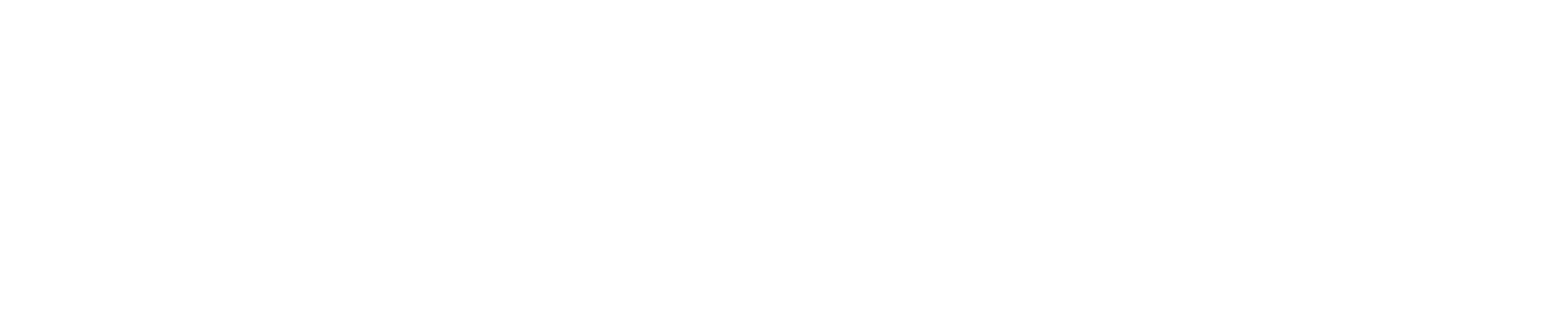 Thank you

Questions?